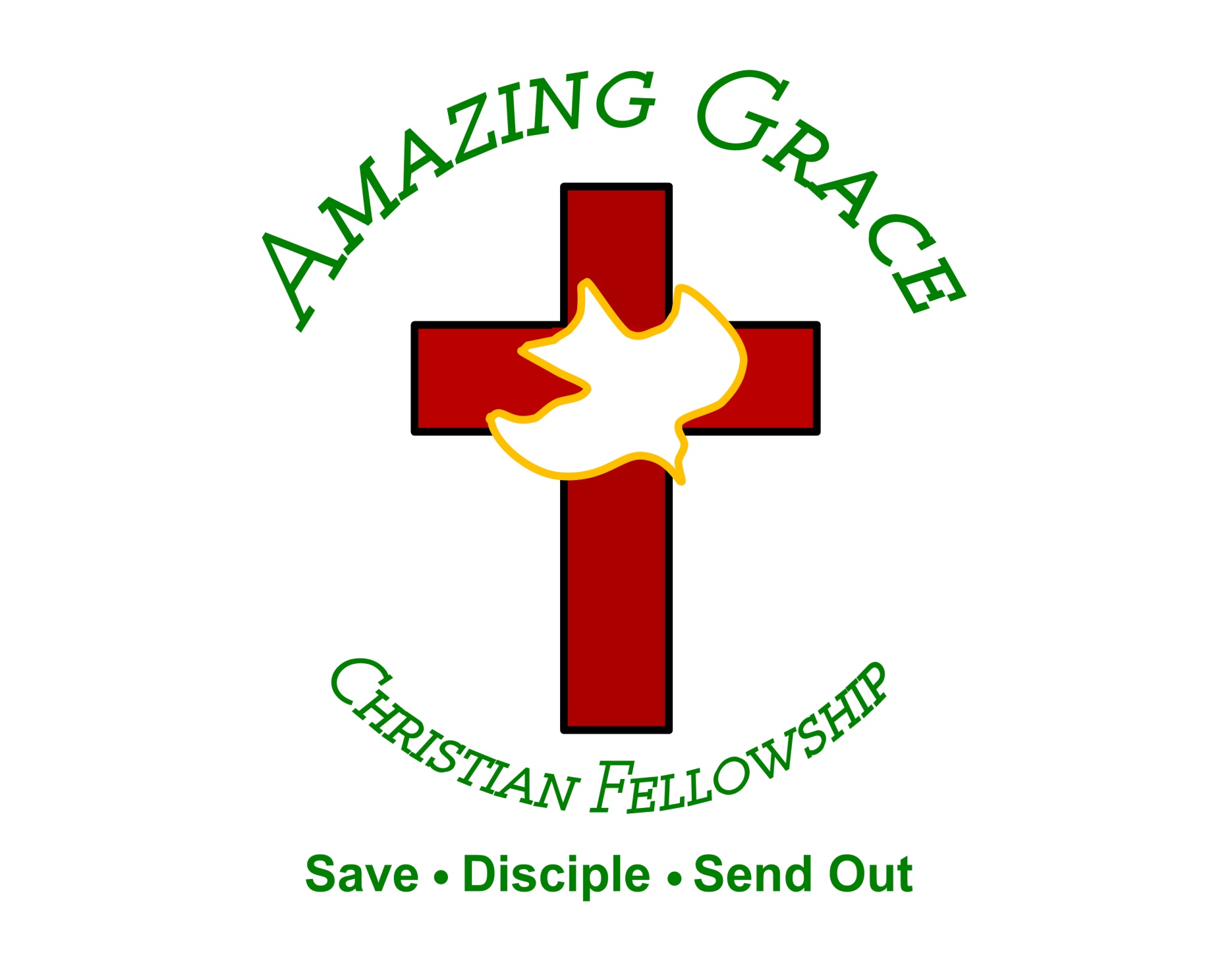 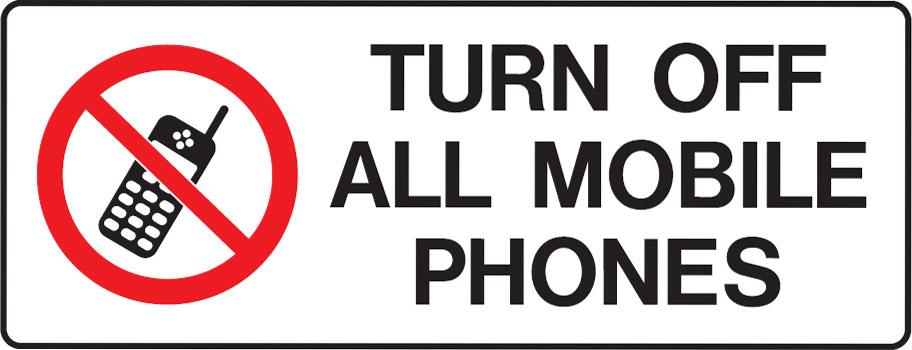 Grafted in as a Wild Olive Tree
by Pastor Fee Soliven
Romans 11:15-20
Wednesday Evening 
December 11, 2024
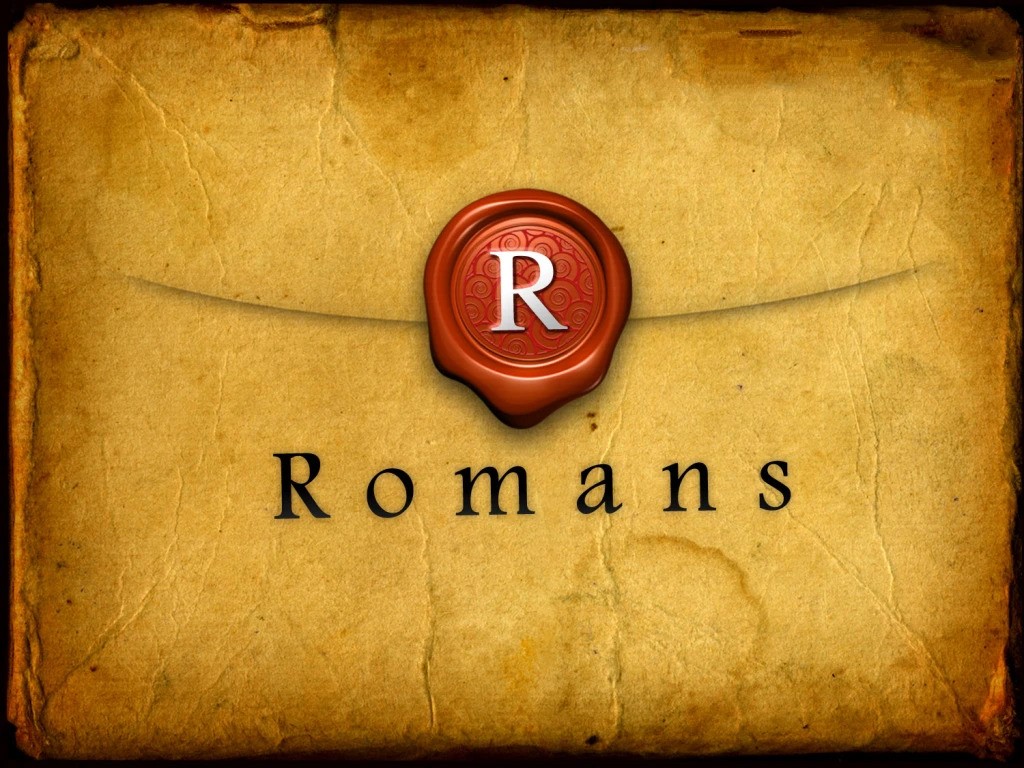 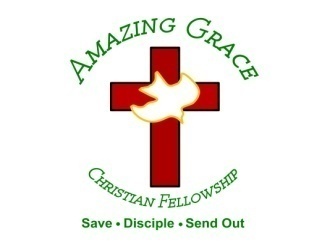 Romans 11:15-20
15 For if their being cast away is the reconciling of the world, what will their acceptance be but life from the dead? 16 For if the firstfruit is holy, the lump is also holy; and if the root is holy, so are the branches. 17 And if some of the branches were broken off, and you, being a wild olive tree, were grafted in among them, and with them became a partaker of the root and fatness of the olive tree,
18 do not boast against the branches. But if you do boast, remember that you do not support the root, but the root supports you. 19 You will say then, "Branches were broken off that I might be grafted in." 20 Well said. Because of unbelief they were broken off, and you stand by faith. Do not be haughty, but fear.
15 For if their being cast away is the reconciling of the world, what will their acceptance be but life from the dead?
Isaiah 49:6
Indeed He says, 'It is too small a thing that You should be My Servant To raise up the tribes of Jacob, And to restore the preserved ones of Israel; I will also give You as a light to the Gentiles, That You should be My salvation to the ends of the earth.'"
2 Corinthians 5:18-19
18 Now all things are of God, who has reconciled us to Himself through Jesus Christ, and has given us the ministry of reconciliation, 19 that is, that God was in Christ reconciling the world to Himself, not imputing their trespasses to them, and has committed to us the word of reconciliation.
Ephesians 2:16
and that He might reconcile them both to God in one body through the cross, thereby putting to death the enmity.
16 For if the firstfruit is holy, the lump is also holy; and if the root is holy, so are the branches.
Jeremiah 2:3
Israel was holiness to the LORD, The firstfruits of His increase. All that devour him will offend; Disaster will come upon them," says the LORD.' "
1 Corinthians 5:6-7
6 Your glorying is not good. Do you not know that a little leaven leavens the whole lump? 7 Therefore purge out the old leaven, that you may be a new lump, since you truly are unleavened. For indeed Christ, our Passover, was sacrificed for us.
17 And if some of the branches were broken off, and you, being a wild olive tree, were grafted in among them, and with them became a partaker of the root and fatness of the olive tree,
Ephesians 2:11-13
11 Therefore remember that you, once Gentiles in the flesh--who are called Uncircumcision by what is called the Circumcision made in the flesh by hands-- 12 that at that time you were without Christ, being aliens from the commonwealth of Israel and strangers from the covenants of promise, having no hope and without God in the world. 13 But now in Christ Jesus you who once were far off have been brought near by the blood of Christ.
Galatians 3:14
that the blessing of Abraham might come upon the Gentiles in Christ Jesus, that we might receive the promise of the Spirit through faith.
18 do not boast against the branches. But if you do boast, remember that you do not support the root, but the root supports you.
Isaiah 51:1-2
1 "Listen to Me, you who follow after righteousness, You who seek the LORD: Look to the rock from which you were hewn, And to the hole of the pit from which you were dug. 2 Look to Abraham your father, And to Sarah who bore you; For I called him alone, And blessed him and increased him."
Jeremiah 11:16
The LORD called your name, Green Olive Tree, Lovely and of Good Fruit. With the noise of a great tumult He has kindled fire on it, And its branches are broken.
19 You will say then, "Branches were broken off that I might be grafted in."
Galatians 3:14
that the blessing of Abraham might come upon the Gentiles in Christ Jesus, that we might receive the promise of the Spirit through faith.
Galatians 3:28-29
28 There is neither Jew nor Greek, there is neither slave nor free, there is neither male nor female; for you are all one in Christ Jesus. 29 And if you are Christ's, then you are Abraham's seed, and heirs according to the promise.
Jeremiah 11:16-17
16 The LORD called your name, Green Olive Tree, Lovely and of Good Fruit. With the noise of a great tumult He has kindled fire on it, And its branches are broken.
17 "For the LORD of hosts, who planted you, has pronounced doom against you for the evil of the house of Israel and of the house of Judah, which they have done against themselves to provoke Me to anger in offering incense to Baal."
20 Well said. Because of unbelief they were broken off, and you stand by faith. Do not be haughty, but fear.
John 15:1-8
1 "I am the true vine, and My Father is the vinedresser. 2 Every branch in Me that does not bear fruit He takes away; and every branch that bears fruit He prunes, that it may bear more fruit. 3 You are already clean because of the word which I have spoken to you.
4 Abide in Me, and I in you. As the branch cannot bear fruit of itself, unless it abides in the vine, neither can you, unless you abide in Me. 5 I am the vine, you are the branches. He who abides in Me, and I in him, bears much fruit; for without Me you can do nothing.
6 If anyone does not abide in Me, he is cast out as a branch and is withered; and they gather them and throw them into the fire, and they are burned. 7 If you abide in Me, and My words abide in you, you will ask what you desire, and it shall be done for you. 8 By this My Father is glorified, that you bear much fruit; so you will be My disciples.
1 Thessalonians 4:13-18
13 But I do not want you to be ignorant, brethren, concerning those who have fallen asleep, lest you sorrow as others who have no hope. 14 For if we believe that Jesus died and rose again, even so God will bring with Him those who sleep in Jesus.
15 For this we say to you by the word of the Lord, that we who are alive and remain until the coming of the Lord will by no means precede those who are asleep. 16 For the Lord Himself will descend from heaven with a shout, with the voice of an archangel, and with the trumpet of God. And the dead in Christ will rise first.
17 Then we who are alive and remain shall be caught up together with them in the clouds to meet the Lord in the air. And thus we shall always be with the Lord. 18 Therefore comfort one another with these words.
1 Corinthians 15:50-54
50 Now this I say, brethren, that flesh and blood cannot inherit the kingdom of God; nor does corruption inherit incorruption. 51 Behold, I tell you a mystery: We shall not all sleep, but we shall all be changed-- 52 in a moment, in the twinkling of an eye, at the last trumpet. For the trumpet will sound, and the dead will be raised incorruptible, and we shall be changed.
53 For this corruptible must put on incorruption, and this mortal must put on immortality. 54 So when this corruptible has put on incorruption, and this mortal has put on immortality, then shall be brought to pass the saying that is written: "Death is swallowed up in victory."
20 Again, when a righteous man turns from his righteousness and commits iniquity, and I lay a stumbling block before him, he shall die; because you did not give him warning, he shall die in his sin, and his righteousness which he has done shall not be remembered; but his blood I will require at your hand.
Acts 2:38-39
38 Then Peter said to them, "Repent, and let every one of you be baptized in the name of Jesus Christ for the remission of sins; and you shall receive the gift of the Holy Spirit. 39 For the promise is to you and to your children, and to all who are afar off, as many as the Lord our God will call."
Donate with our QR code app to 
Amazing Grace Christian Fellowship








Donations are Deeply Appreciated!
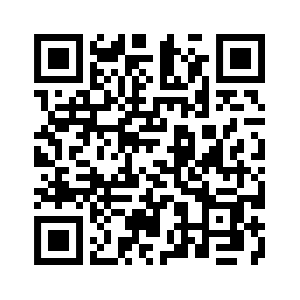 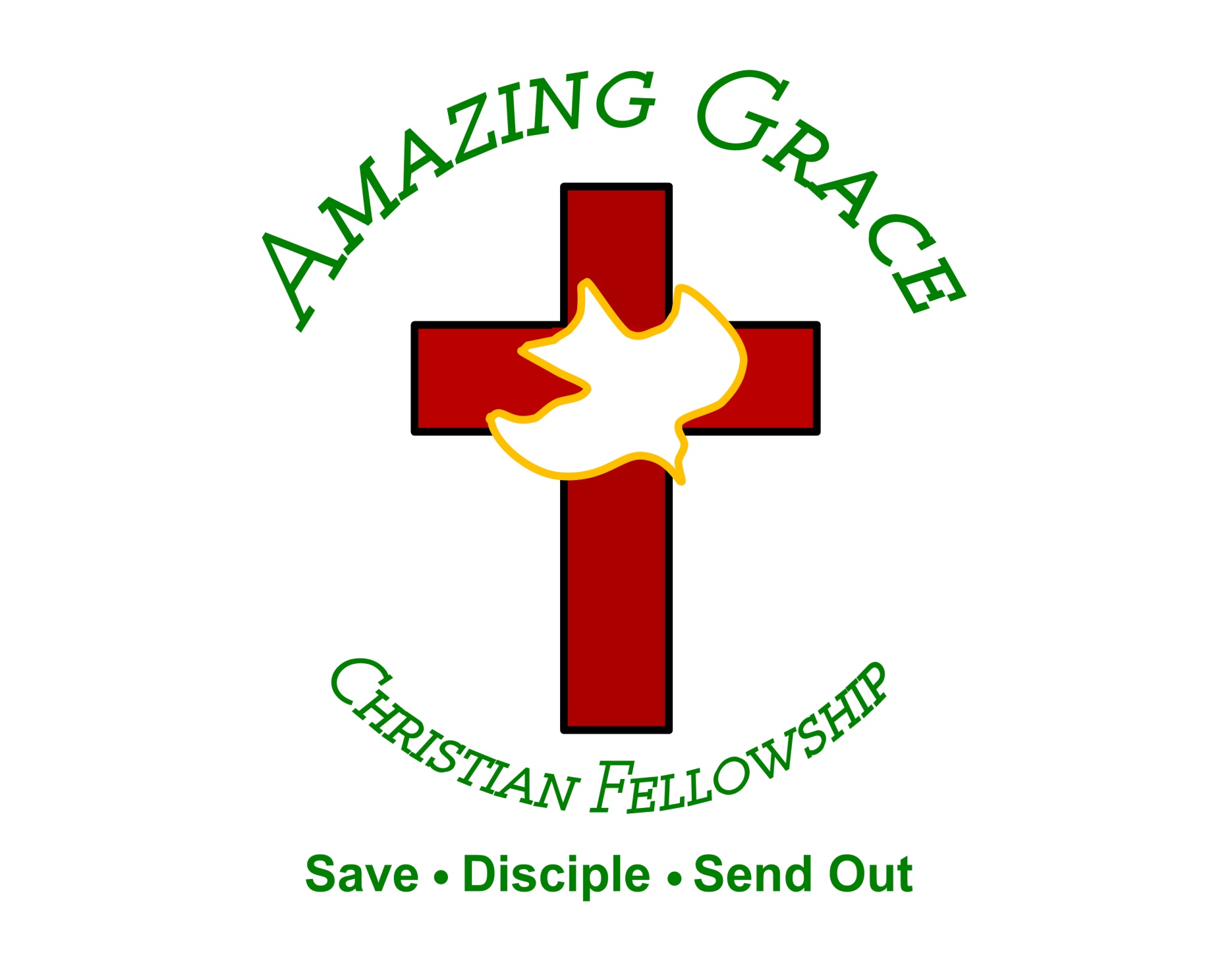